Государственное бюджетное профессиональное образовательное учреждение Пензенской области  «Сердобский многопрофильный техникум»
Специальность  35.02.06   Технология производства и переработки сельскохозяйственной продукции
442893 Пензенская область г.Сердобск,ул.Энергетиков,2
Тел. (84167) 2-48-36
442895 Пензенская область г.Сердобск, ул. Гагарина,30
Тел. (84167) 2-20-43
masterspt@sura.ru
smt58.3dn.ru
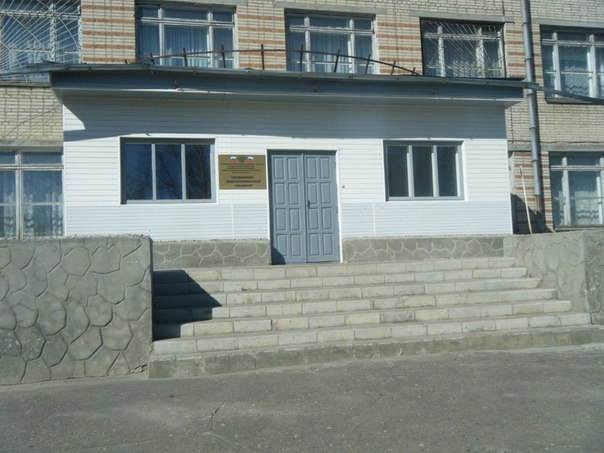 ГБПОУ ПО «СМТ» было основано 11 апреля 1961 года. В 2006 году техникум был реорганизован путем присоединения ГОУ НПО профессионального училища №20 г.Сердобска. В 2007 году  было присоединено ГОУ НПО ПУ-35 р.п. Беково, которое стало в последствии Бековским филиалом. В 2012 году был присоединен Сердобский сельскохозяйственный техникум, а 2013 году ГОУ НПО ПУ-34 р.п. Колышлей, которое стало Колышлейским филиалом Сердобского многопрофильного техникума.
     В настоящее время в техникуме обучаются более 700 человек.
Специальность «Технология производства и переработки сельскохозяйственной продукции»
Технолог 
	От латинского techne-искусство, мастерство и logos учение, знание - специалист разбирающийся в способах получения, обработки и переработки сырья.
 	Технологи организуют производственный процесс в различных отраслях пищевой промышленности.
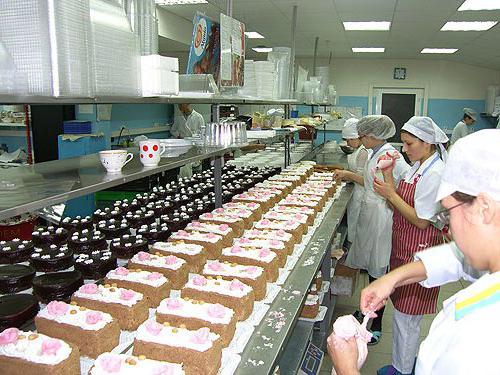 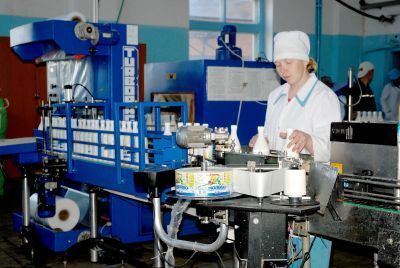 Специальность «Технология производства и переработки сельскохозяйственной продукции»
Трудовая деятельность технолога
		Организация и выполнение работ по производству, хранению, переработке и предпродажной подготовке сельскохозяйственной продукции в сельскохозяйственных организациях.
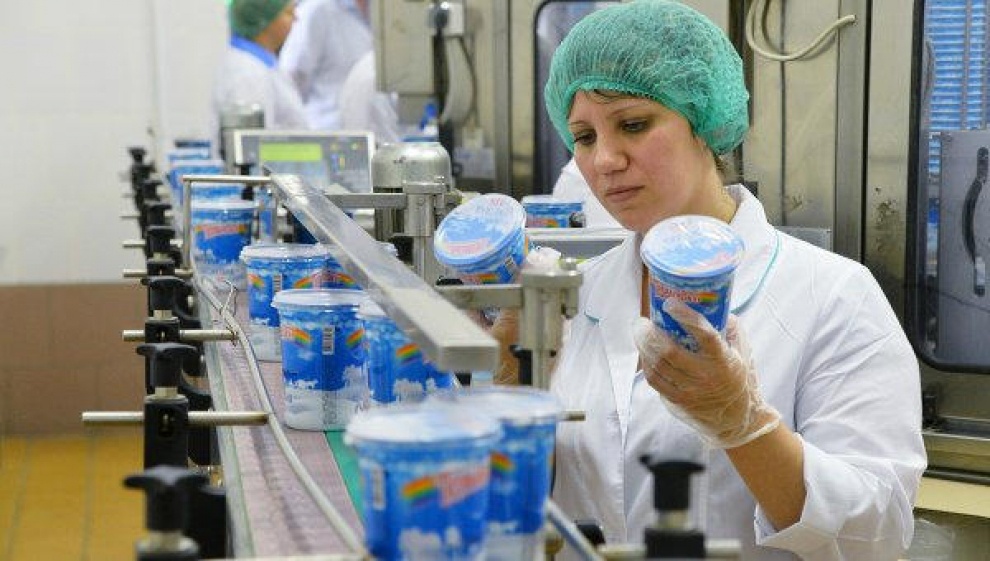 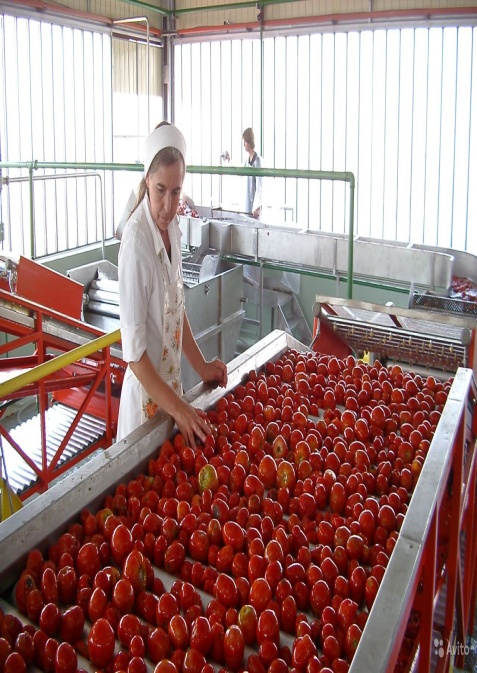 Специальность «Технология производства и переработки сельскохозяйственной продукции»
Профессиональные компетенции: 
-производство и первичная обработка продукции растениеводства;
-производство и первичная обработка продукции животноводства;
-хранение, переработка, предпродажная подготовка и реализация сельскохозяйственной продукции;
-управление работами по производству и переработке продукции растениеводства и животноводства.
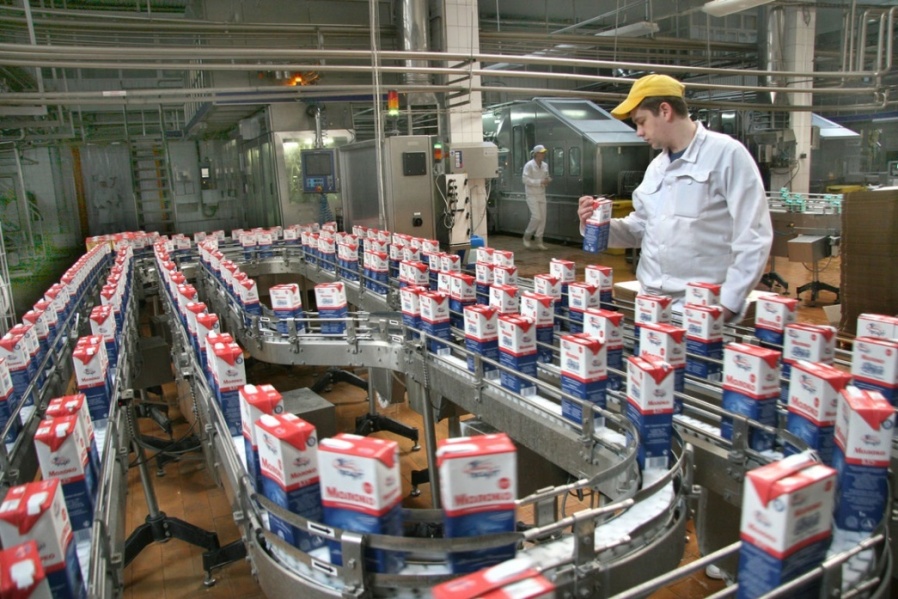 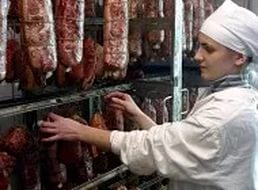 Специальность «Технология производства и переработки сельскохозяйственной продукции»
Производственные процессы развивались и совершенствовались. В наши дни производственные мощности достигли небывалых высот. Большинство процессов автоматизированы. Поэтому профессия технолога как никогда актуальна.
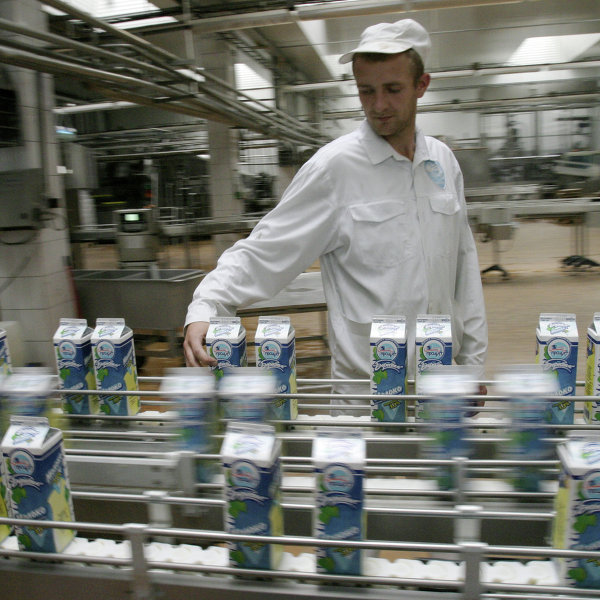 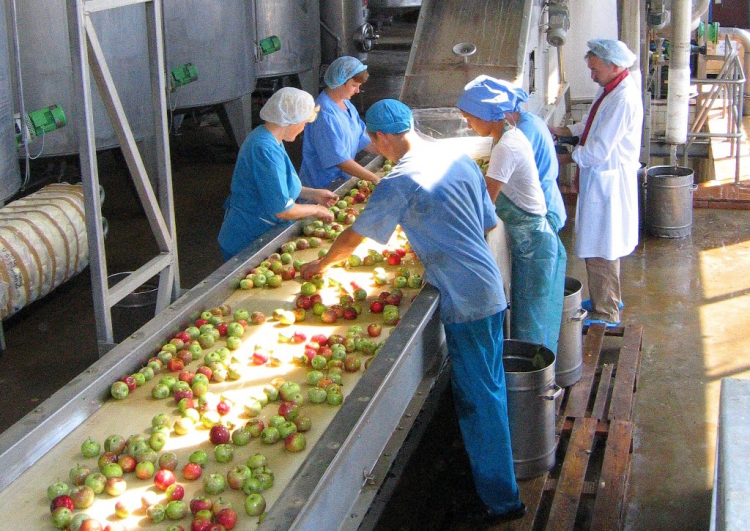 Специальность «Технология производства и переработки сельскохозяйственной продукции»
Где востребованы технологи?
Специальность «Технология производства и переработки сельскохозяйственной продукции»
- Молокозаводы
- Мини-цеха по переработки молока
- Мини-цеха по переработки рыбы
- Мясокомбинаты
- Хладокомбинаты
- Птицефабрики
- Комбинаты детского питания 
- Лаборатория качества продукции
- Базы хранения сырья и продукции
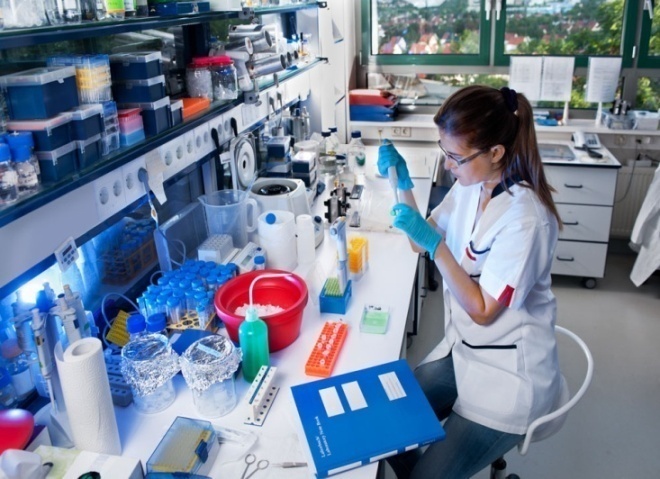 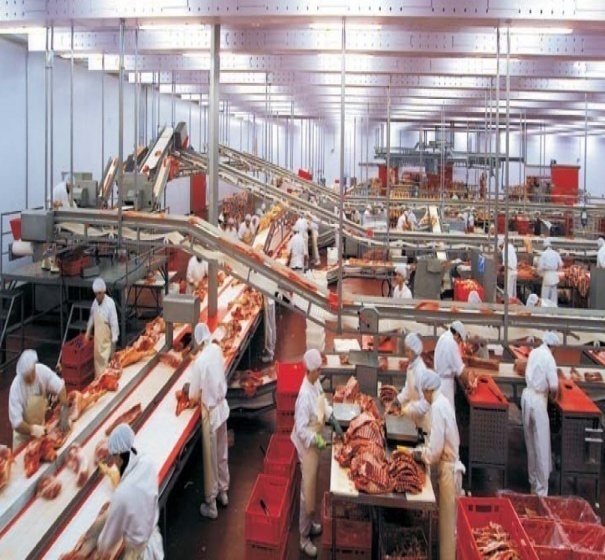 Специальность «Технология производства и переработки сельскохозяйственной продукции»
Чем приходится заниматься на работе?
- Общение с персоналом. 
	- Функция контроля производственных процессов. 
	- Контроль качества продукции.
	- Работа по устранению мелких неполадок в оборудовании.
	- Составление должностных инструкций по технологическим процессам для персонала.
	- Составление технической документации и отчетов об эффективности производства.
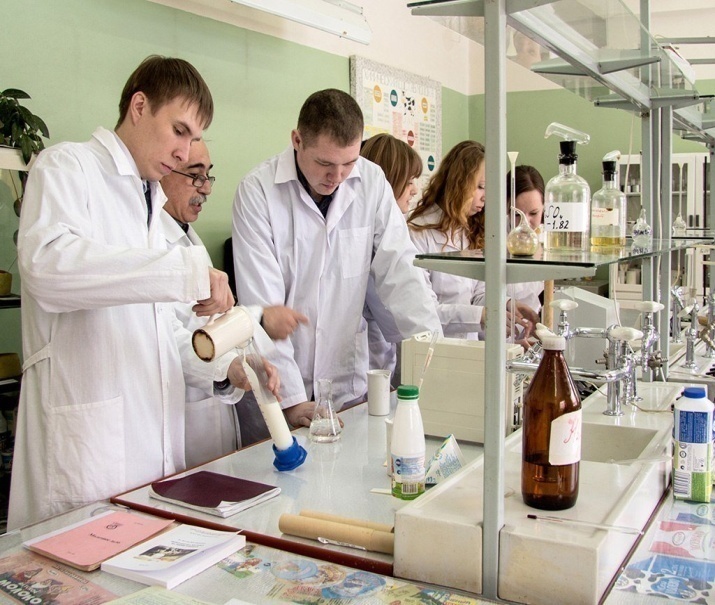 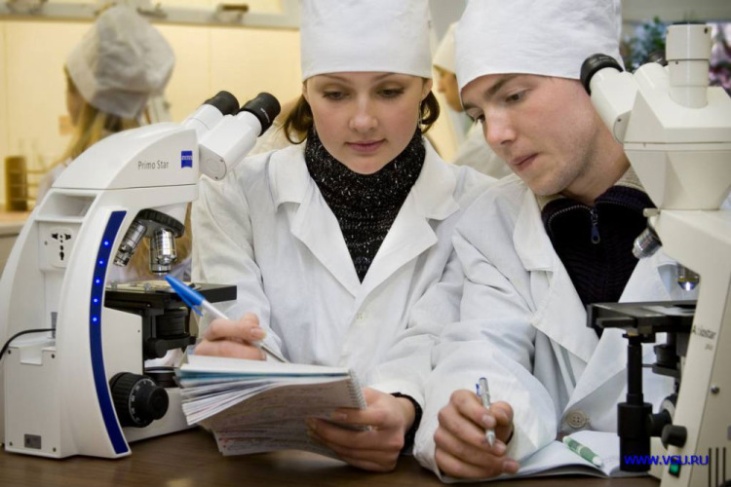 Специальность «Технология производства и переработки сельскохозяйственной продукции»
Форма обучения – очная
Срок обучения на базе основного  общего образования – 3 года 10 мес.

Присваиваема квалификация – технолог

Прием осуществляется на общедоступной основе
Размер академической стипендии – 743 руб.
Размер социальной стипендии – 1114,50 руб.
Специальность «Технология производства и переработки сельскохозяйственной продукции»
Перечень документов для поступления:
Аттестат и его копия
Копия паспорта
4 фото размеров 3х4
Заявление и согласие на зачисление
Иногородним предоставляется общежитие
Спасибо за внимание!
Приходите к нам и вы не пожалеете о своём выборе!